INSTITUCIÓN EDUCATIVA MANUEL ANTONIO RUEDA JARA

INVITA A LA COMUNIDAD EDUCATIVA
AUDIENCIA PÚBLICA  RENDICIÓN DE CUENTAS 2022
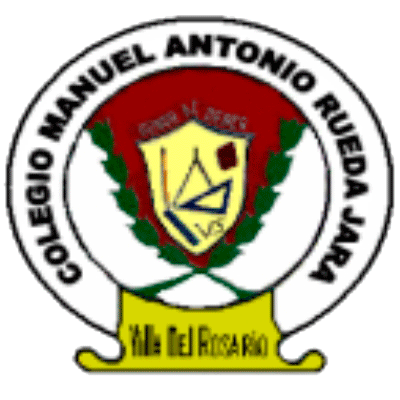 VILLA DEL ROSARIO
INSTITUCIÓN EDUCATIVA
MANUEL ANTONIO RUEDA JARA
GESTIÓN FINANCIERA Y CONTABLE
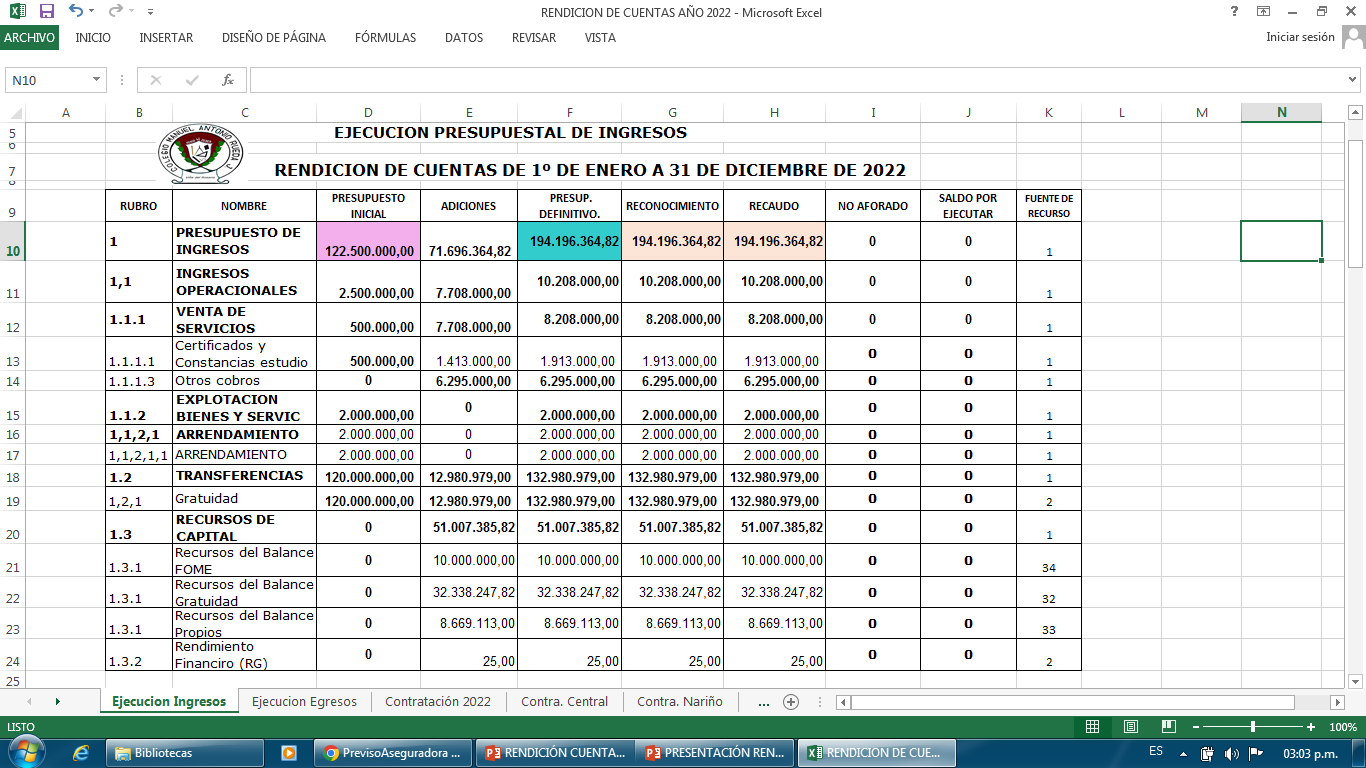 Compromiso, Disciplina y Exigencia
RECTOR: HERNANDO IBARRA
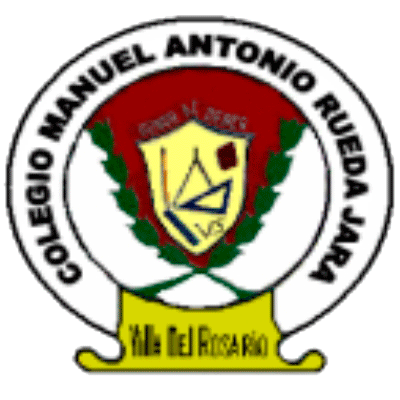 GESTIÓN FINANCIERA Y CONTABLEINVESIÓN POR SEDE
VILLA DEL ROSARIO
INSTITUCIÓN EDUCATIVA
MANUEL ANTONIO RUEDA JARA
SEDE CENTRAL 47,66 %
SECCIÓN PRIMARIA GRAMALOTE 14,75%
SEDE ANTONIO NARIÑO 24,54 %
SEDE 20 DE JULIO 13,05 %
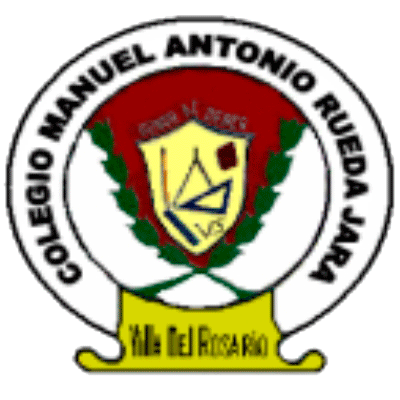 VILLA DEL ROSARIO
INSTITUCIÓN EDUCATIVA
MANUEL ANTONIO RUEDA JARA